English 9 Syllabus
Mrs. Katlyn Blankenship
katlyn.robinson@k12.wv.us
Course Description
This is your 9th grade English credit that is part of the Freshman Academy Humanities Block! Your learning will mirror the content from the Social Studies course. The main areas of content and skills are the following: Reading, Writing, Speaking, Listening, and Language.
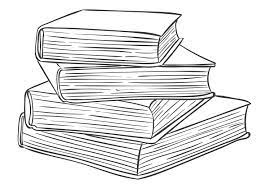 Freshman Academy Rules
Classroom Objectives
By the end of the year, be able to read and comprehend at or above grade level. 
Cite thorough and strong evidence to support a claim in writing. 
Be able to recognize theme in a written work. 
Determine the meaning of words and phrases in text 
Analyze a specific point of view or cultural experience in world literature. 
Evaluate the argument and specific claims in a text 
Write narrative, argumentative, and informative pieces using revision and research to produce clear and coherent writing appropriate to task, purpose and audience.
Present information clearly, concisely and logically for the appropriate purpose, audience and task. 
 Participate in classroom discussions treating other students with respect, and successfully supporting arguments with research and reasoning.
Grading Policy
This year, the Freshman Academy is trying a new grading policy with all of our Honors classes. This will differ from the regular grading policy that students are used to. 
I am working on moving my classroom to where students learn with a growth mindset (the belief that one is in control of their own ability and can learn and improve). 
In order for me to do this, I have to take the fear of failing out of my classroom. I will be incorporating the following things: 
Students will only receive 2 grades per nine weeks.
Tests and quizzes will not have a letter grade, but they will inform students on how well they did through written feedback. 
Homework will be checked for completion. 
Students will upload tests, quizzes, and a statement of how successful they are on completing their assignments, including homework on their online portfolio. 
When it is time for progress reports and report cards, students will be bringing a form home that will be completed by the student and parent, using the online portfolio to record how they are doing along with the grade they think they deserved. 
The following day, the student will conference with me and defend their grade during their portfolio as defense. 
This is a big change from how I usually do things, but I believe the students will reap the benefits. Through this process, my students will be more focused on their learning and how well they are doing rather than worrying about failing exams.